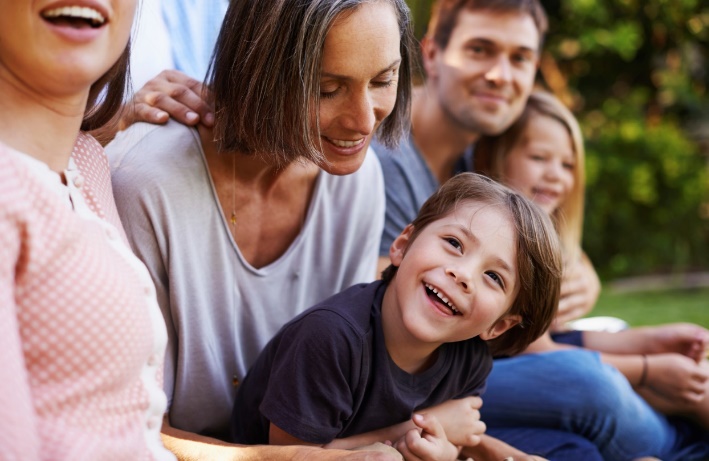 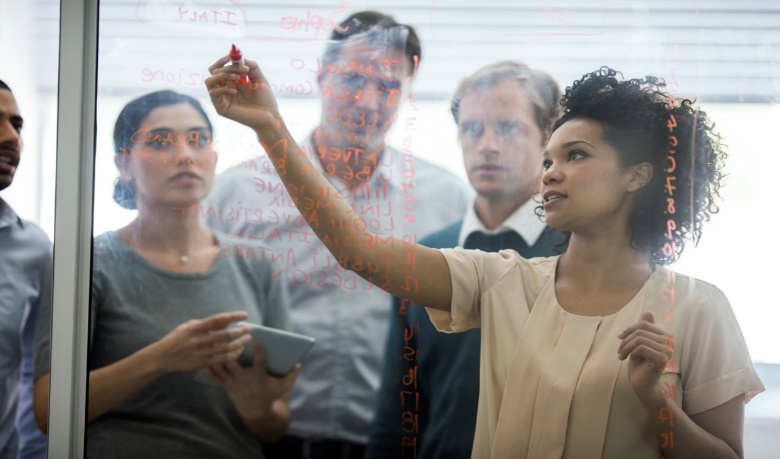 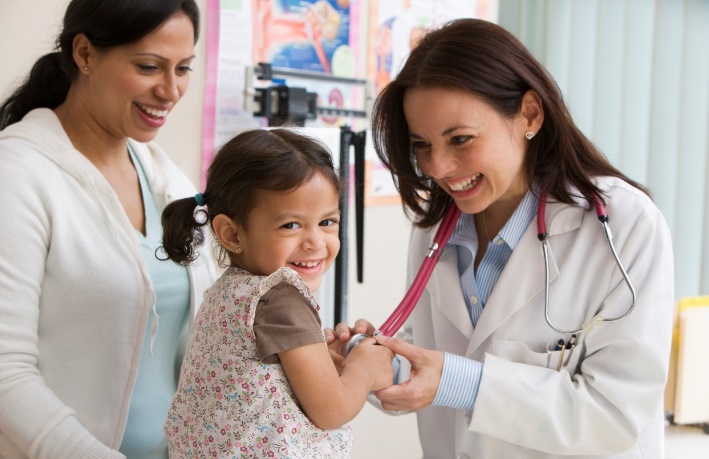 A Stakeholder Assessment for 
<PUT YOUR RESEARCH PRODUCT HERE>
<YOUR NAME, SCHOOL, DEPARTMENT>
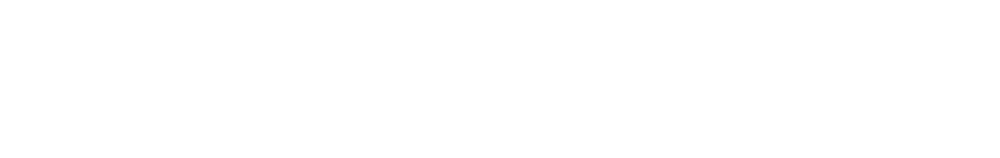 <Name of your research product/s>: Who Are My Stakeholders?
Here put your stakeholder log for your research project (not for the case study!)
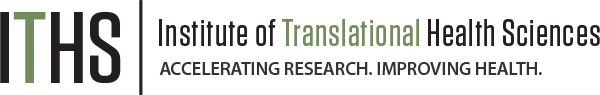 My Stakeholder Grid Analysis 
< Name of your research product/s>
Here share the grid with names of your stakeholders in different quadrants of the grid and explain why you placed them in that location
High
High
Low
Influence
Low
Interest
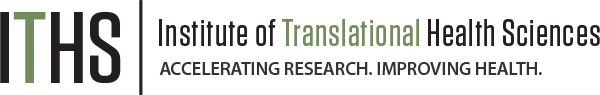 My Stakeholder Engagement Plan
Here share your ideas in bullets for engaging 2-3 of your stakeholders
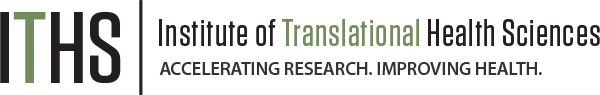 Thank you!
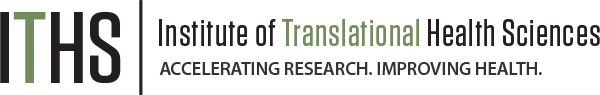